Module 5 Lao She Teahouse
Unit 2  It describes the changes in Chinese society
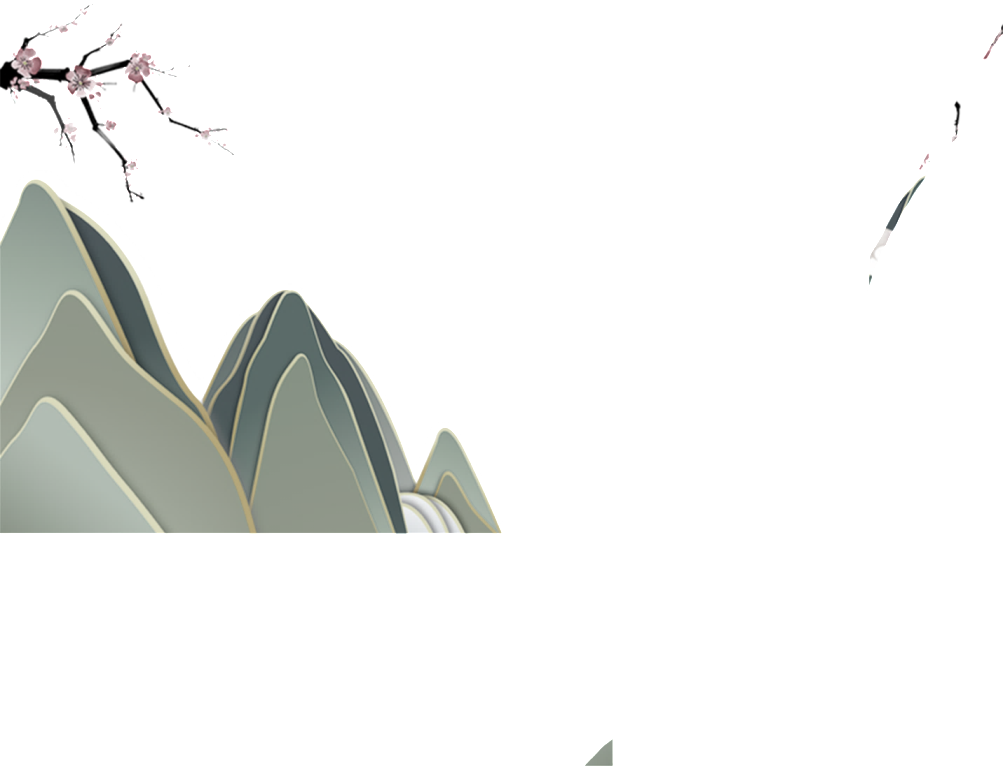 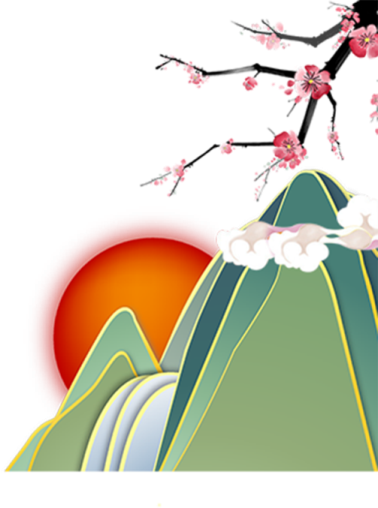 WWW.PPT818.COM
Words review
actress
teahouse
offer
end


in the end
no idea
n.   女演员
 n. （尤指亚洲的）茶馆
 v.    提议；提出
 n. （时间的）最后一段，
       末尾
 v.    结束
       最后；终于
       不知道
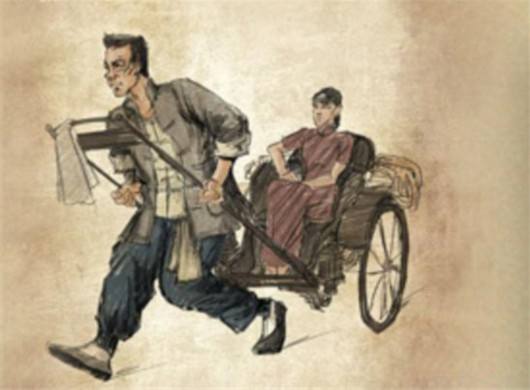 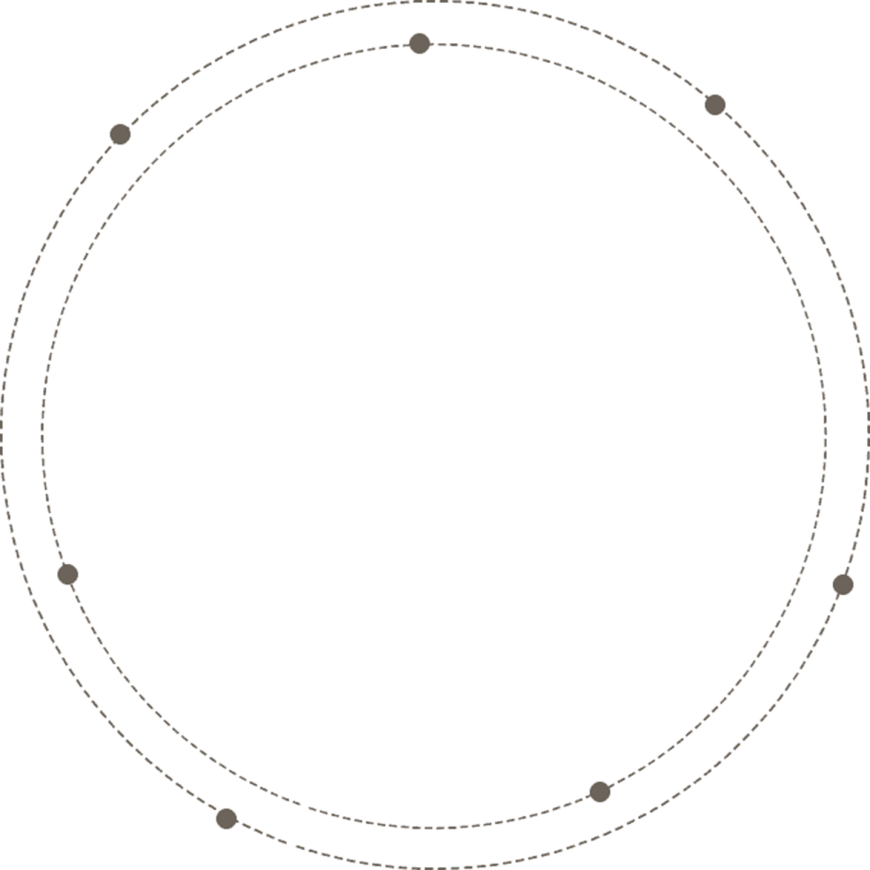 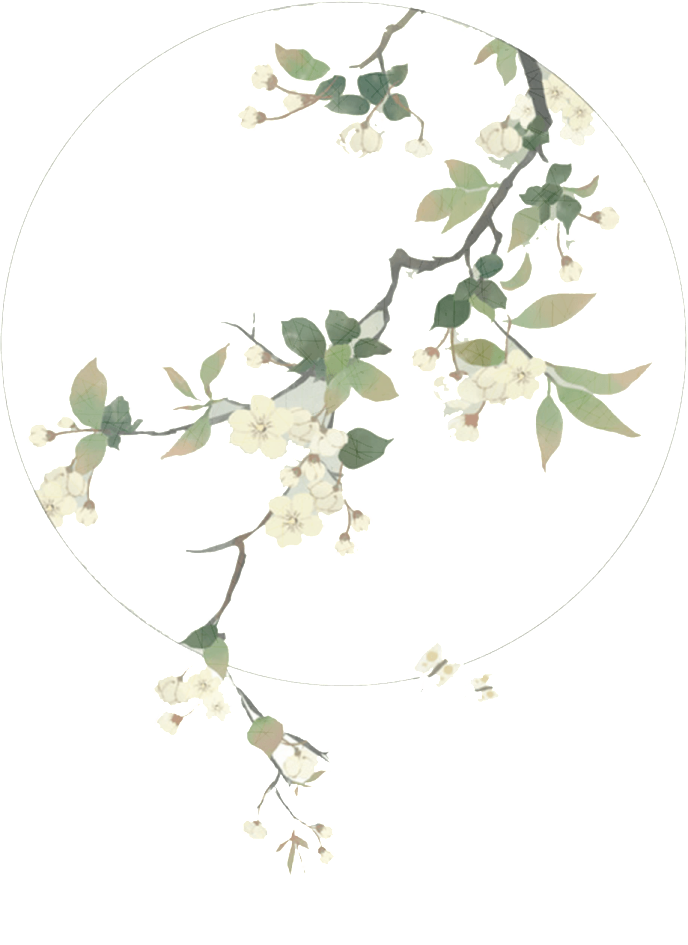 骆驼祥子
Camel Xiangzi
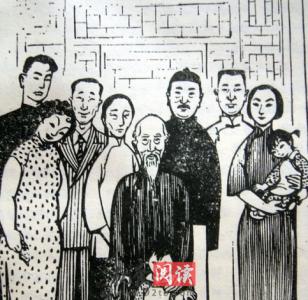 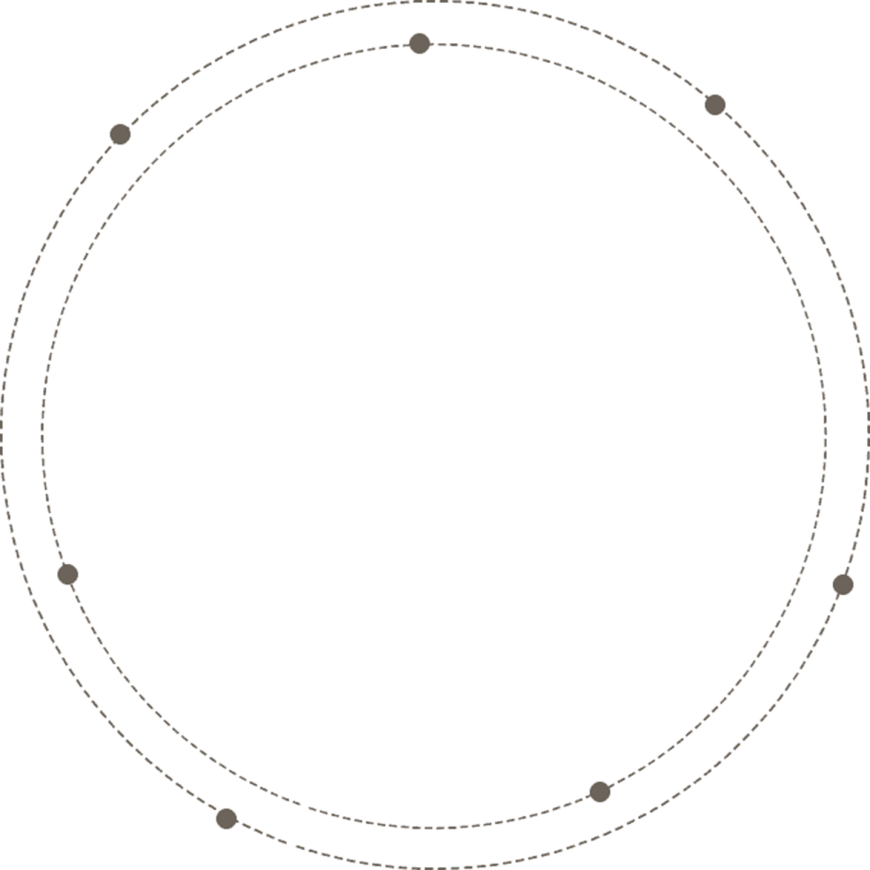 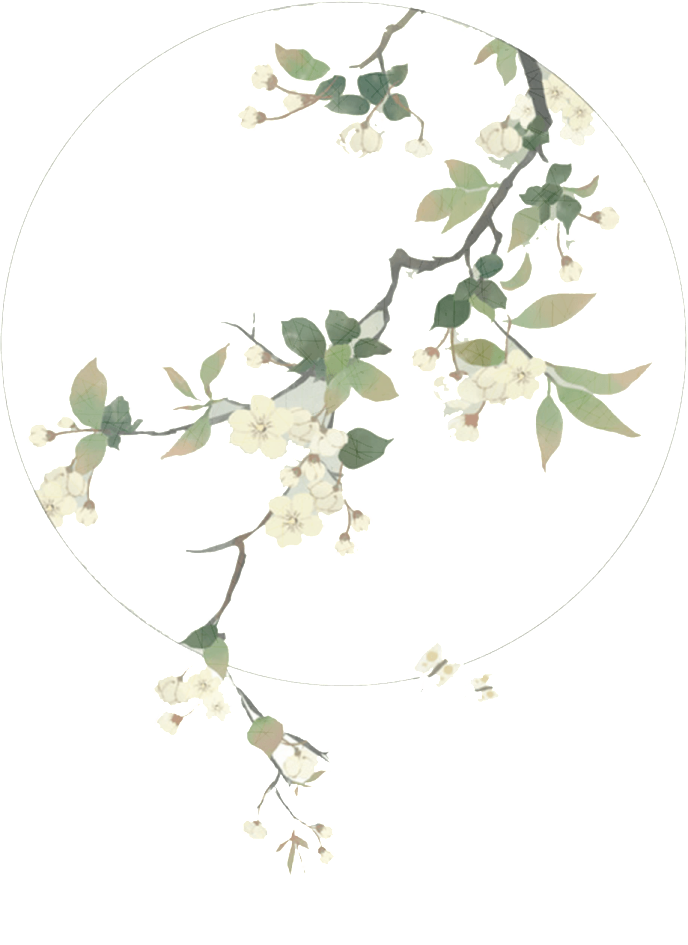 四世同堂
       The Yellow Storm
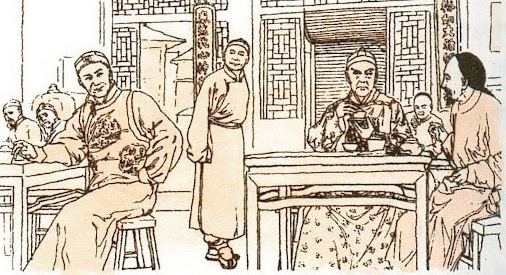 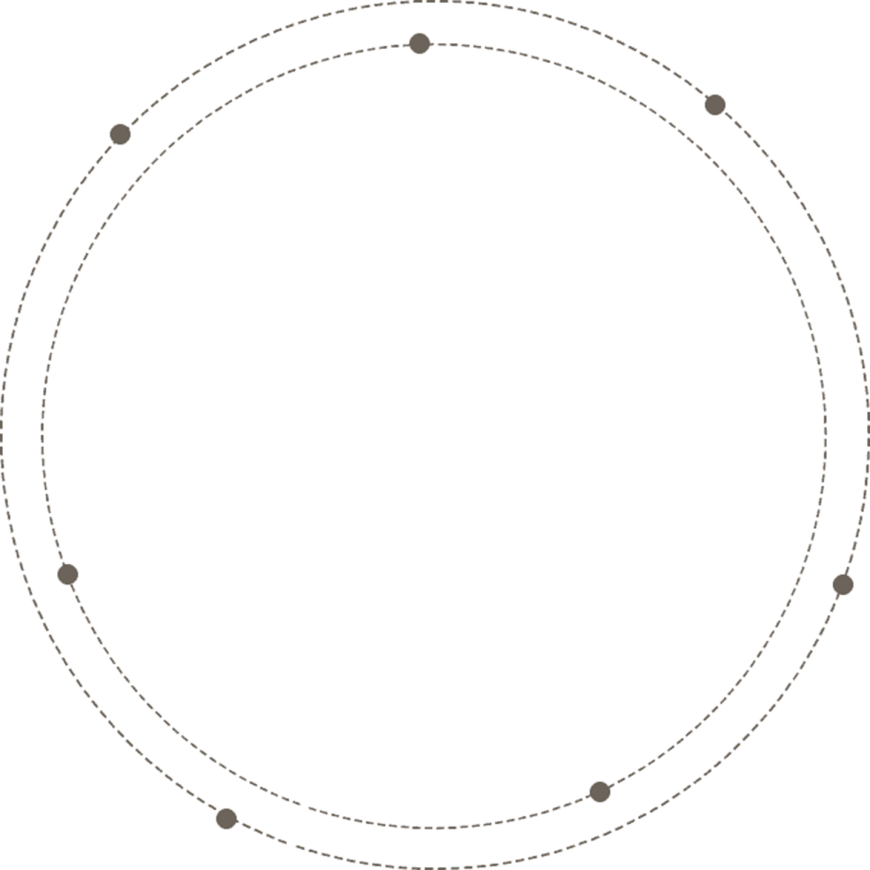 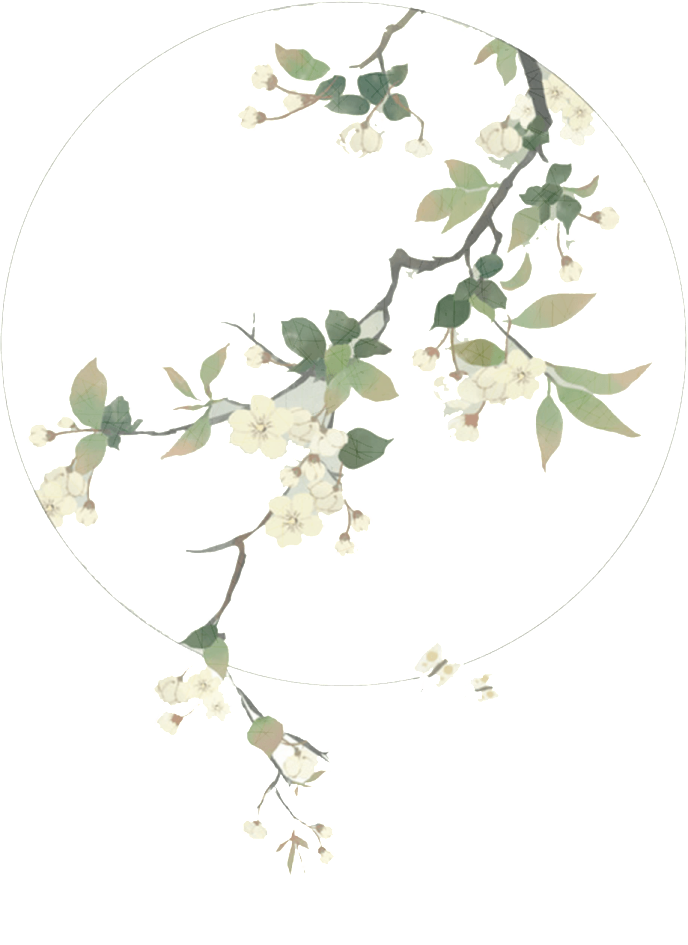 茶馆
     Teahouse
Watch the video.
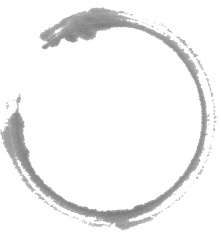 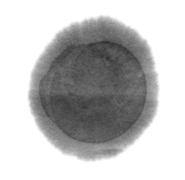 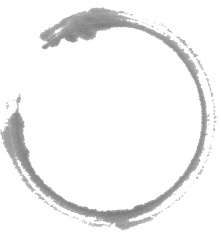 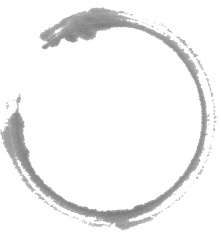 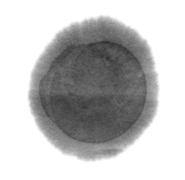 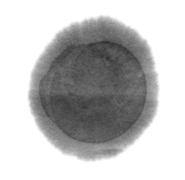 The story 
of 
Teahouse
Lao She
Teahouse
Lao She
How many acts does the play have?
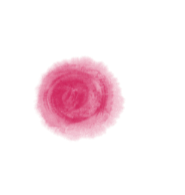 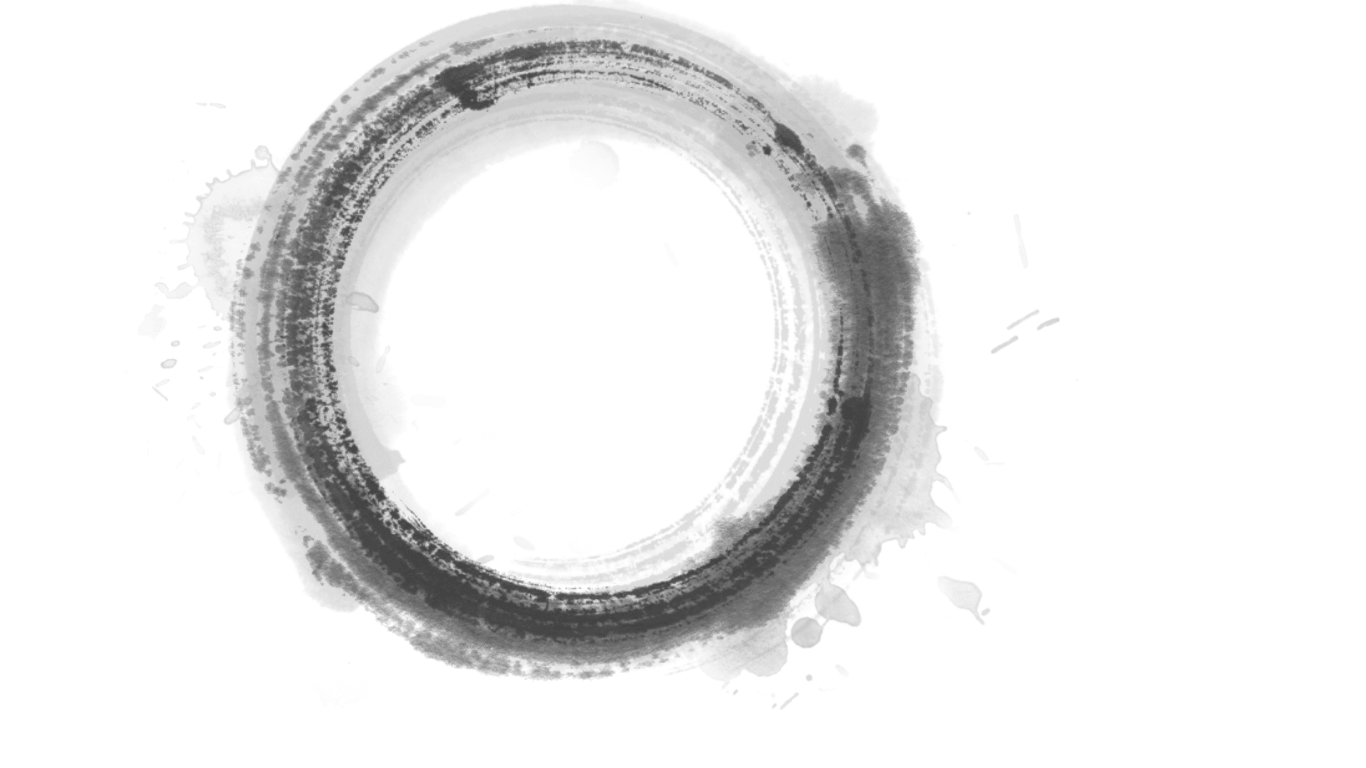 The story of 
Teahouse
What story does it tell us?
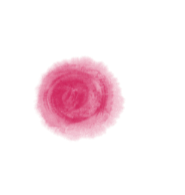 What does the play describe?
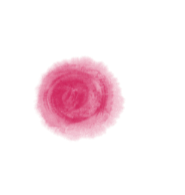 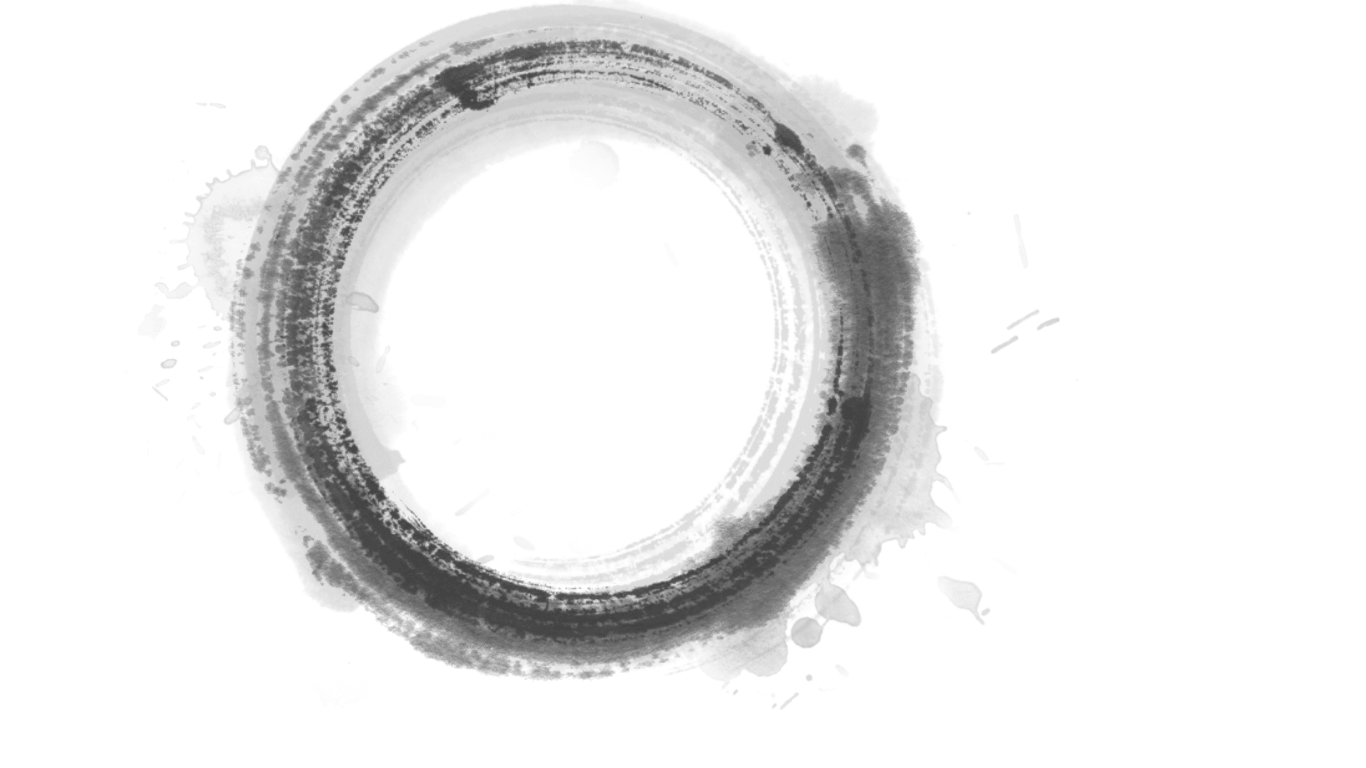 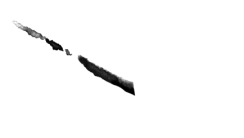 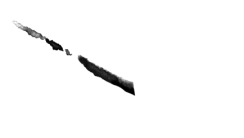 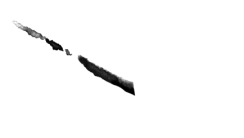 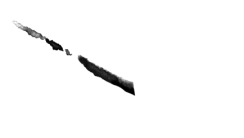 Lao She
left home
and
went to England
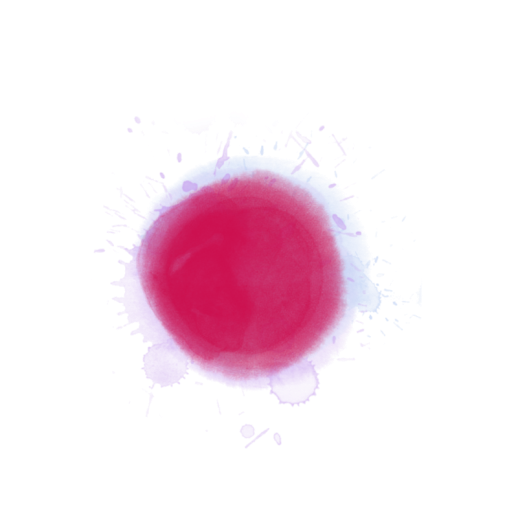 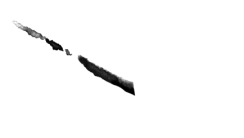 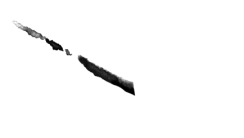 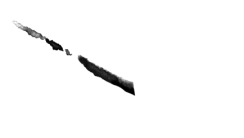 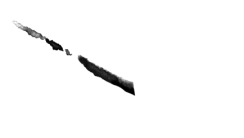 was sent to 
a teacher’s 
school
1957
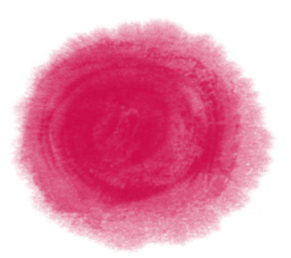 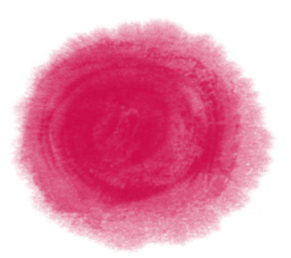 1918
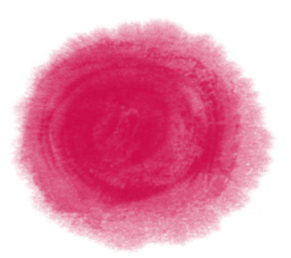 wrote
Teahouse
1899
1924
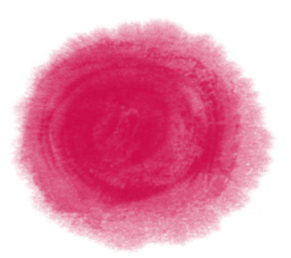 1913
finished
school
was 
born in
 Beijing
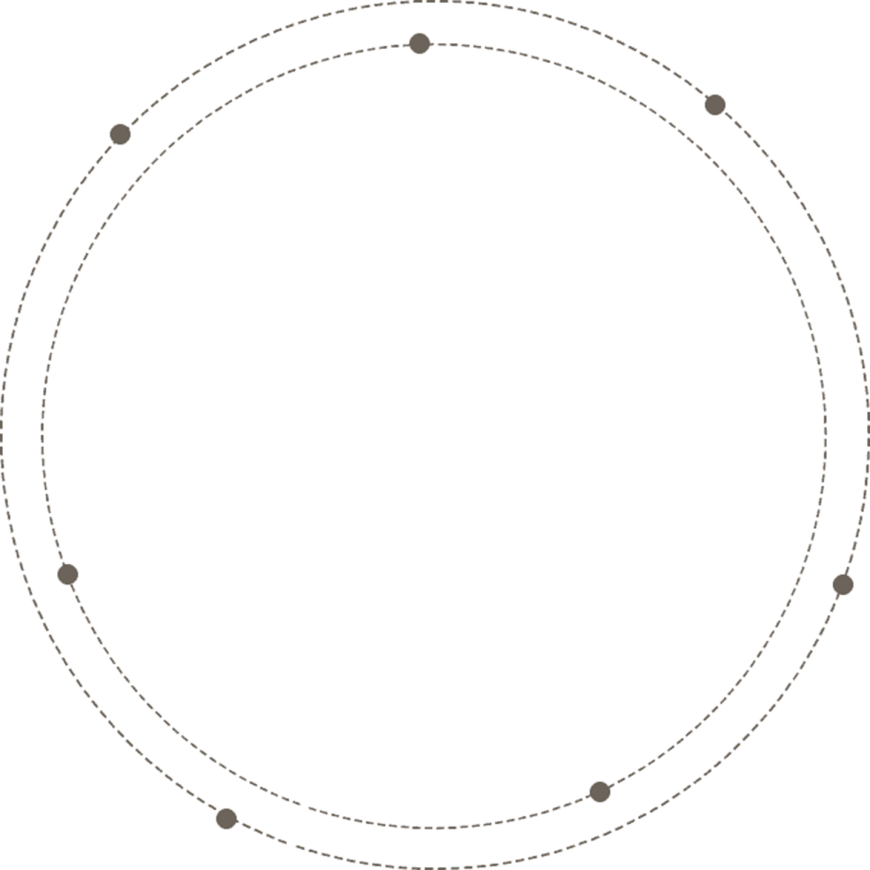 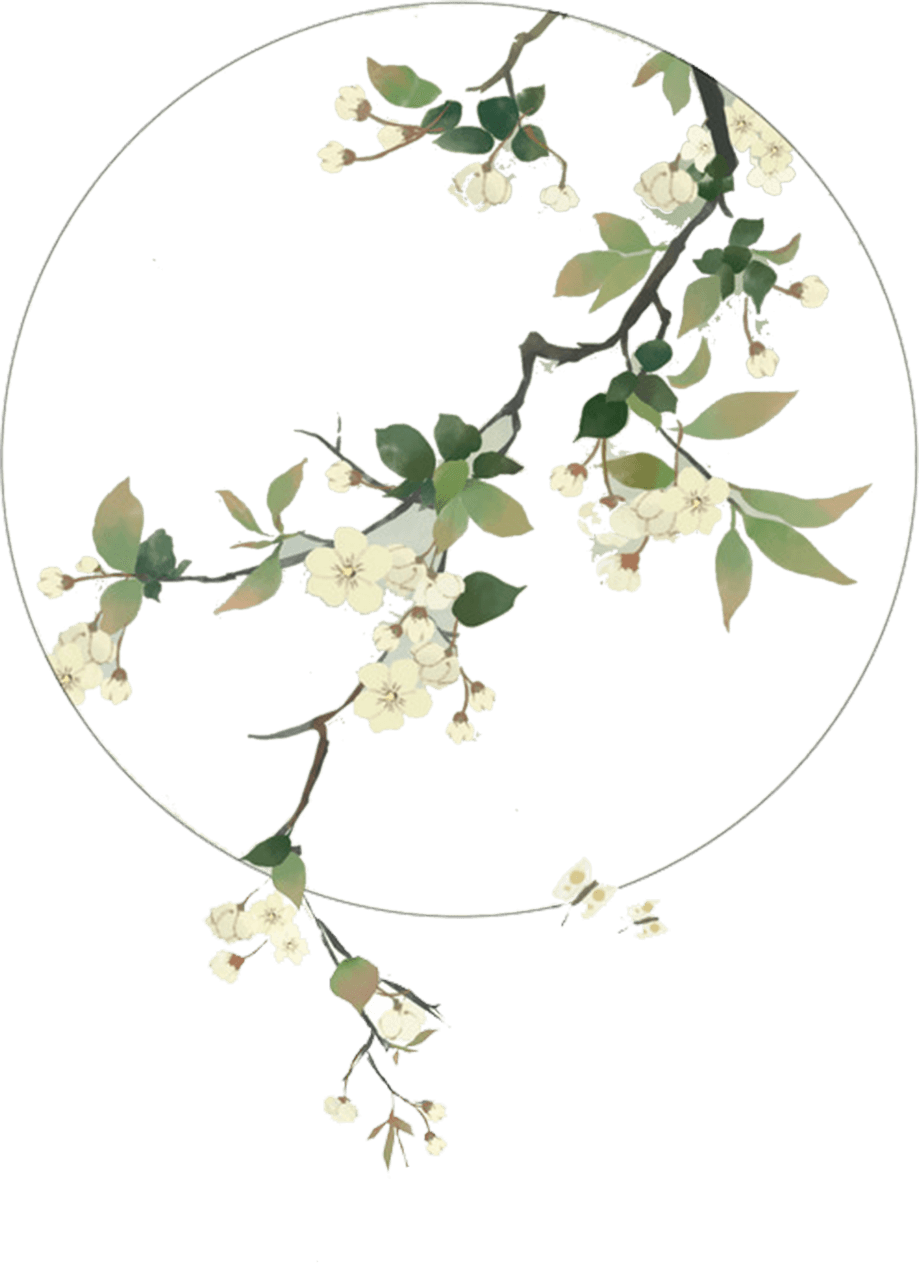 Lao She 
was named “__________________”.
the People’s Artist
What can you enjoy in
 Lao She’s Teahouse?
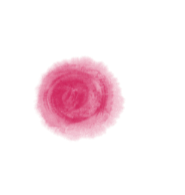 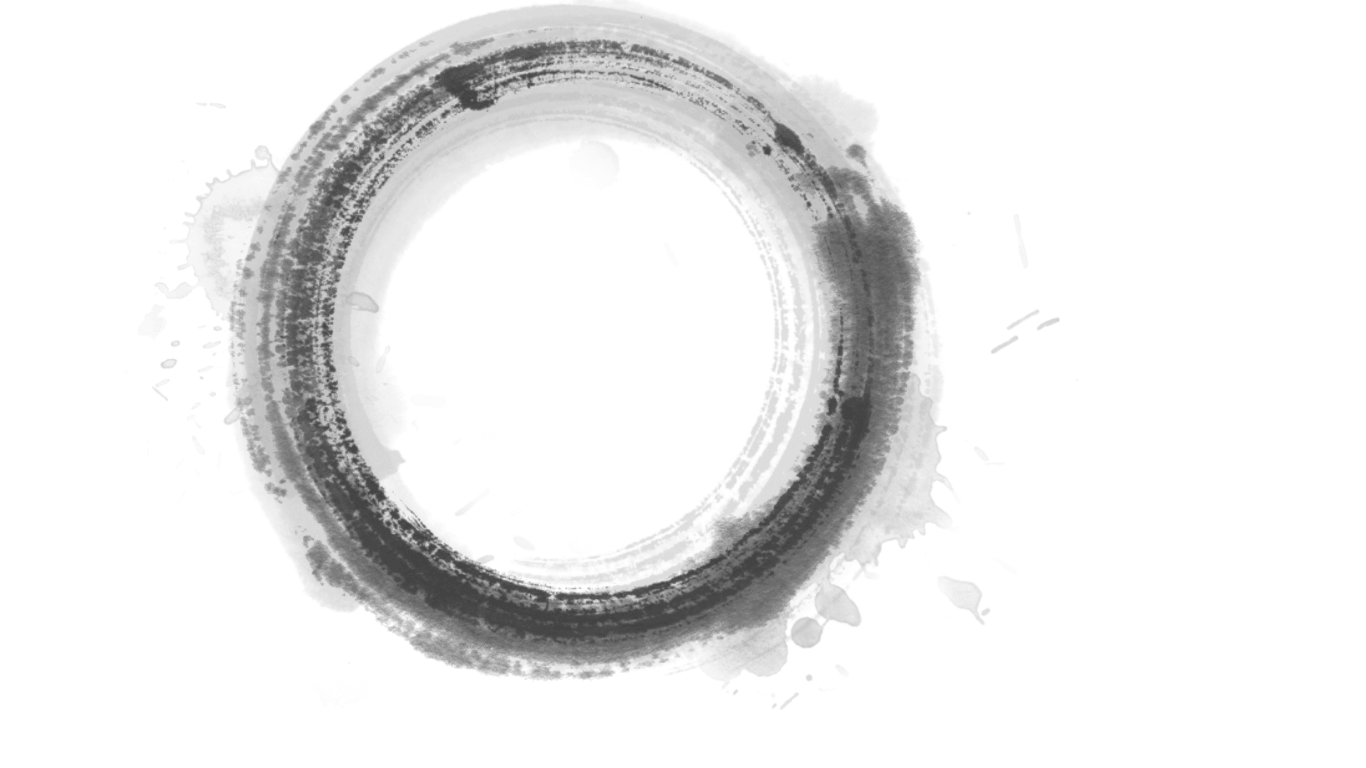 You can enjoy the tea, delicious Beijing food,  Beijing Opera, traditional music or magic shows.
Lao She
Teahouse
welcomes
Lao She Teahouse ____________ people from all over the world________.
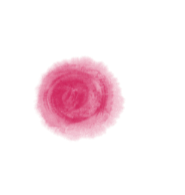 warmly
Complete the passage
Lao She’s play, Teahouse, has three acts. It describes the life of Wang Lifa and the changes to the lives of (1) ___________ in Chinese (2) ______ in the first half of the (3) _______ century.
    Lao She went to a teacher’s school in Beijing, taught in _______and later returned to China. He is one of China’s greatest (4)_______.
    Come to Lao She Teahouse in Beijing if you like (5)_____________, traditional music or (6)_____ shows.
society
common people
twentieth
London
writers
the Beijing Opera
magic
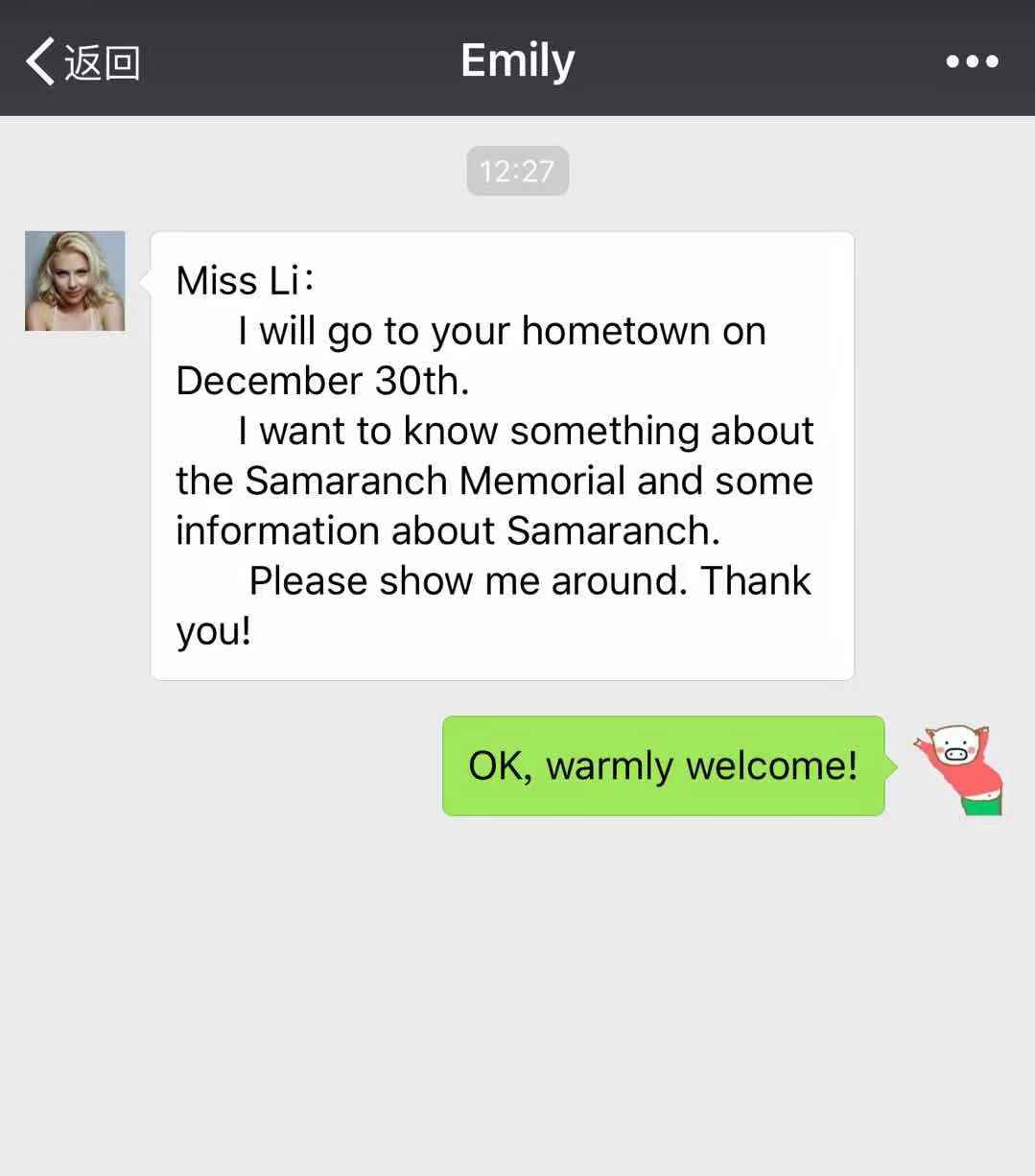 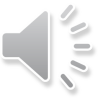 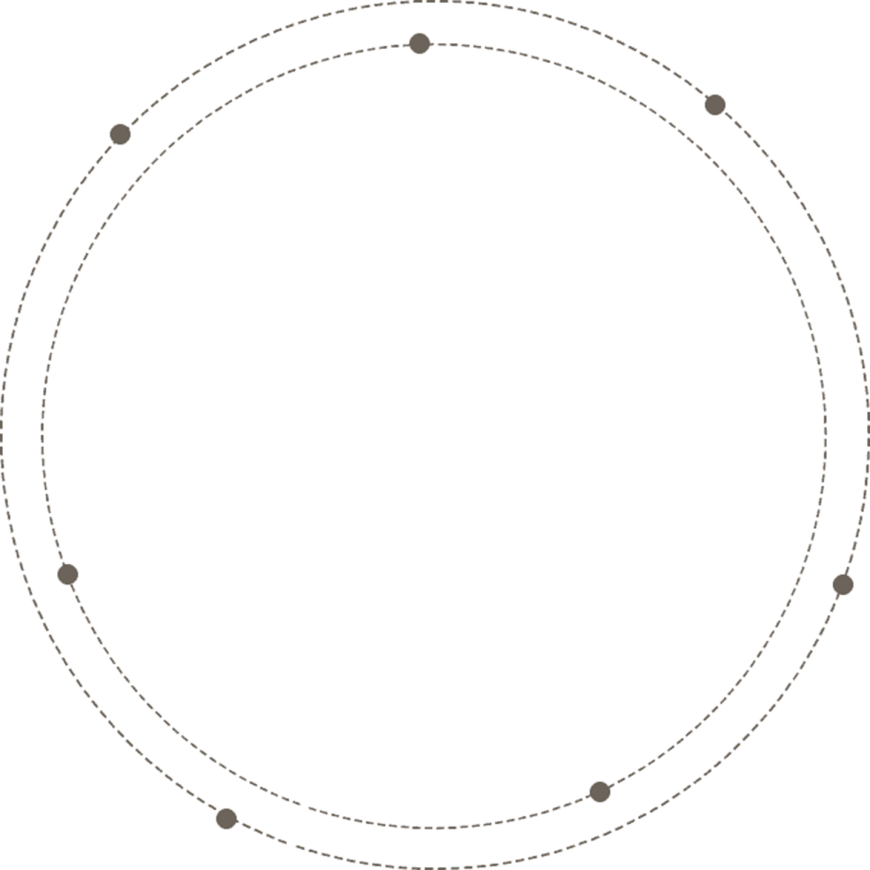 Homework
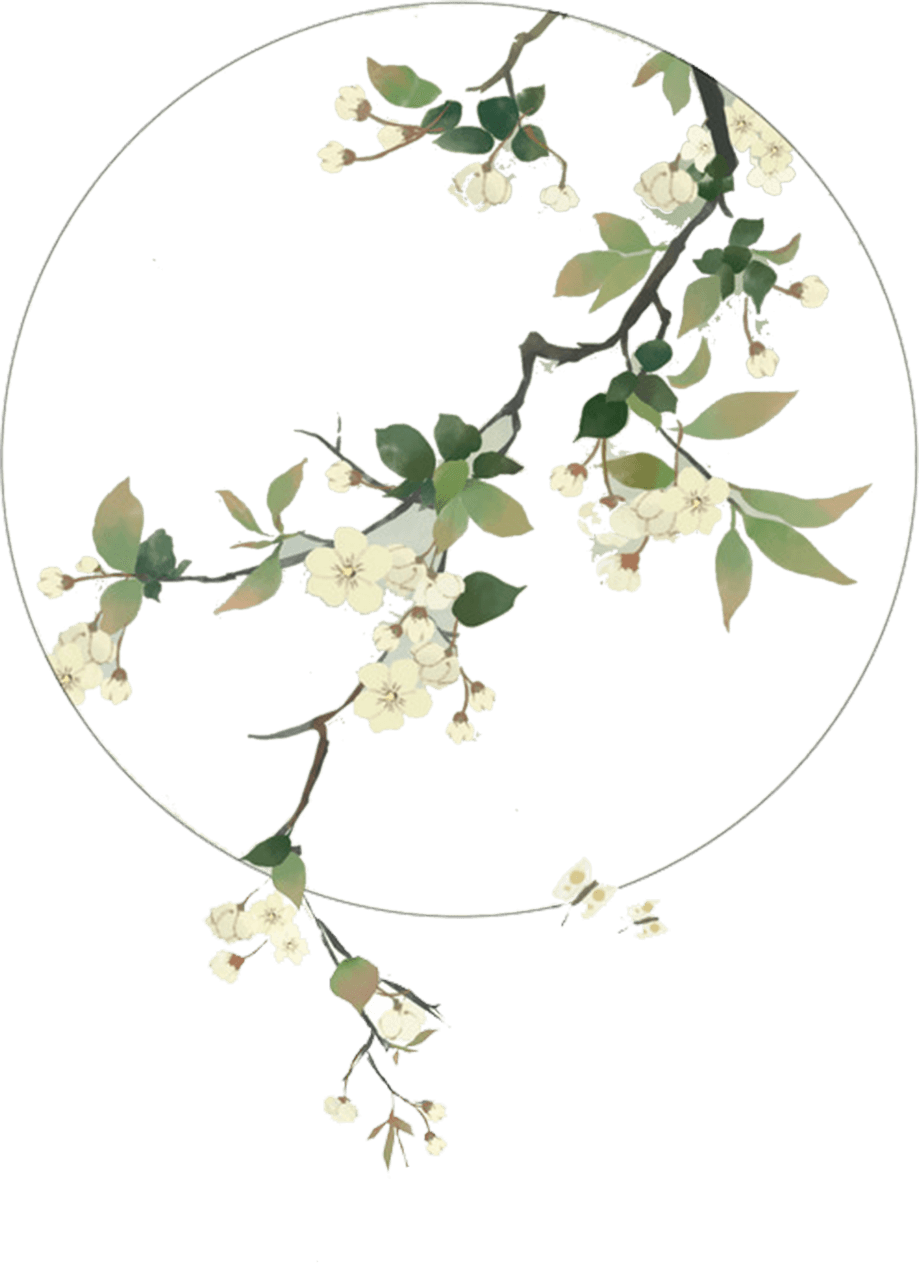 1.   Write a letter to Emily and tell 
      her more about Samaranch.
2.   If you can , try to search more 
      information about Olympics.
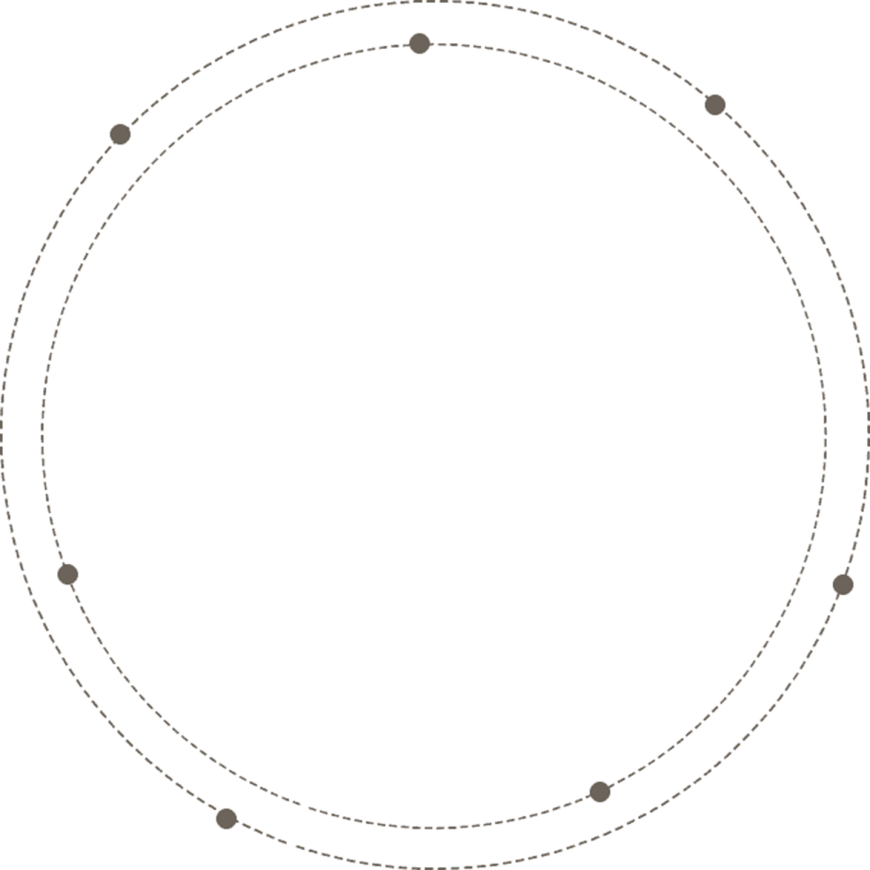 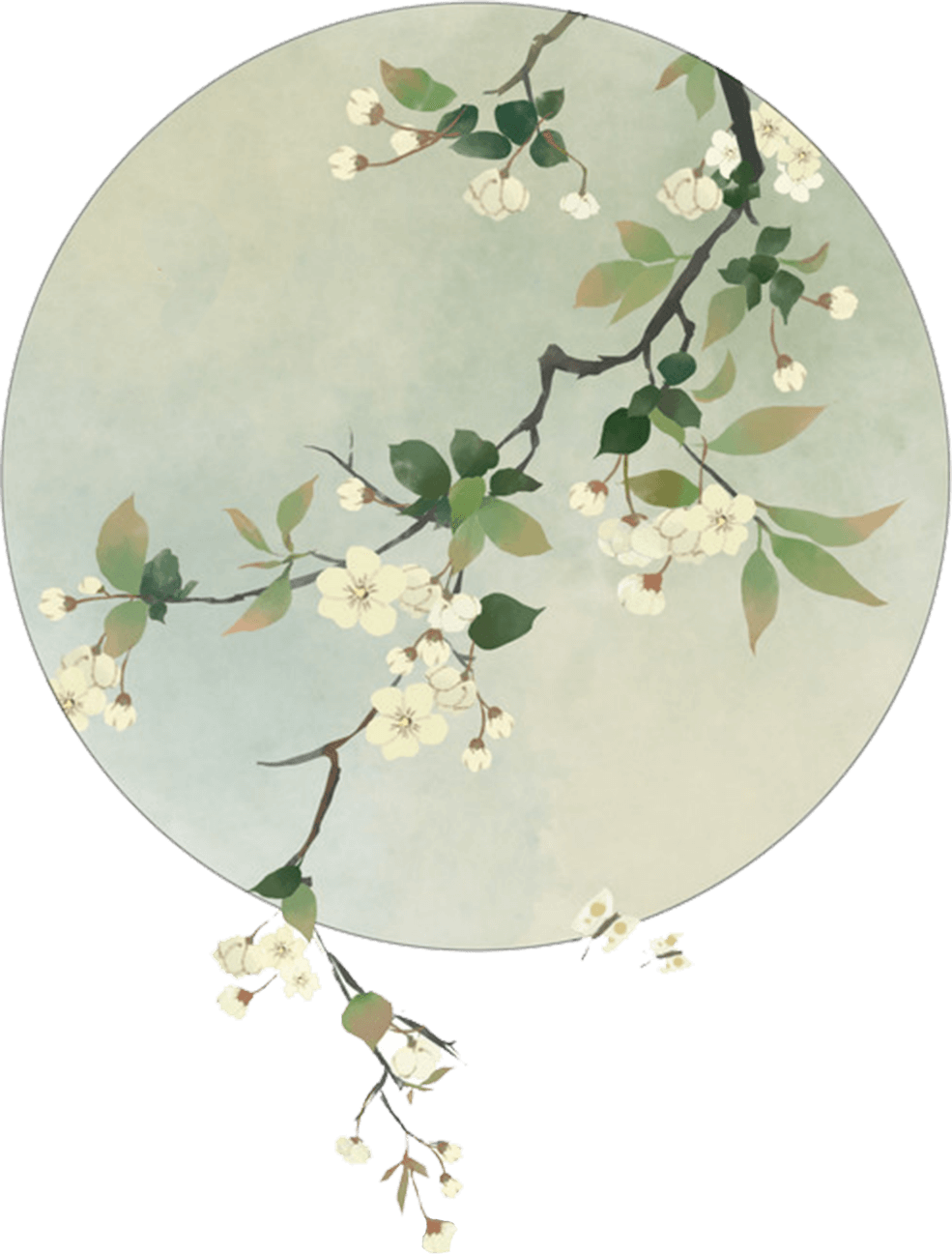 Thank you for listening!
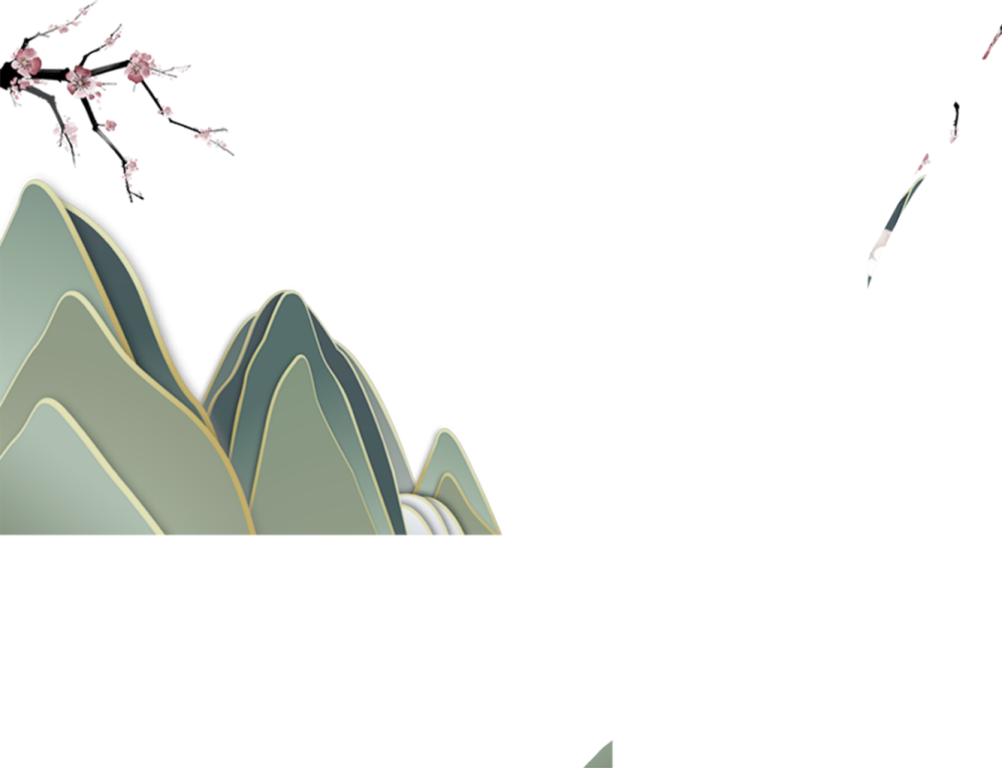 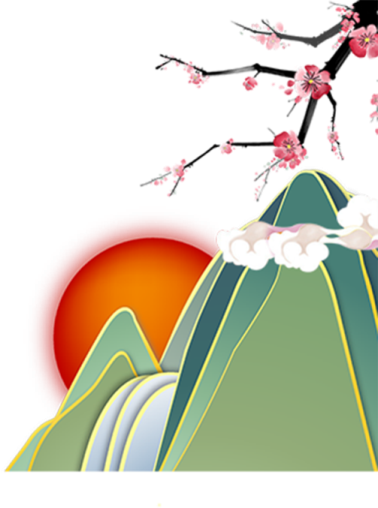